Coach Rodney McFadden “Big Rod”
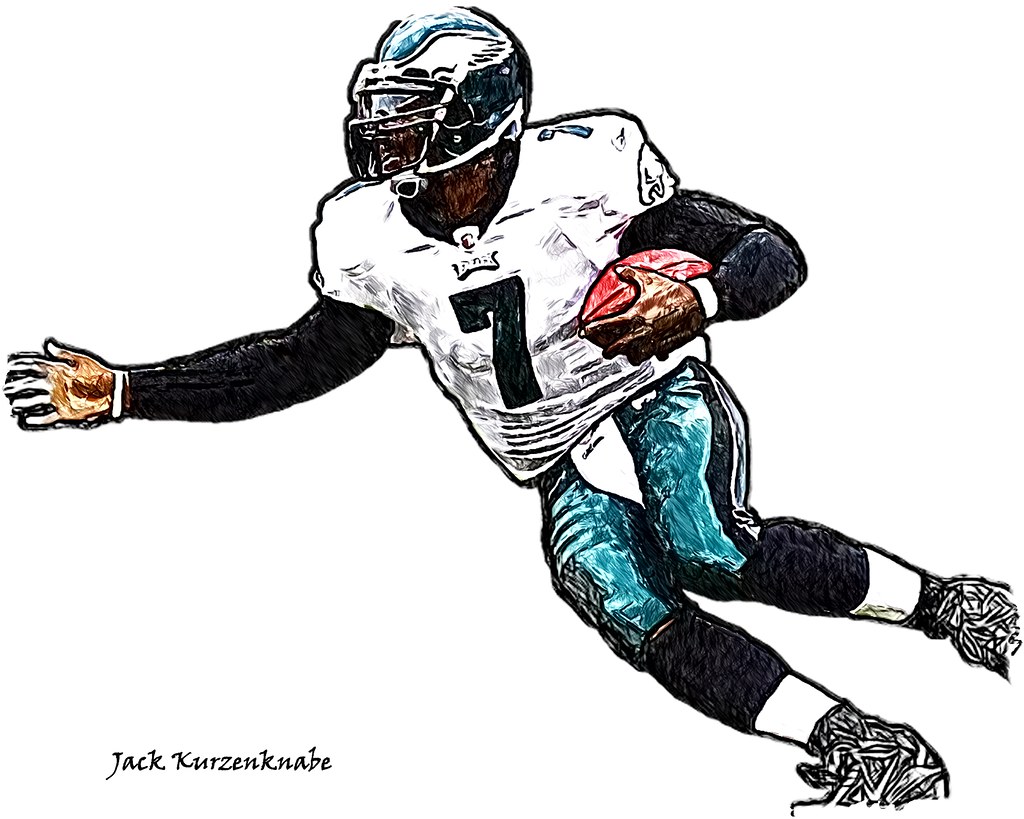 My Contact Information
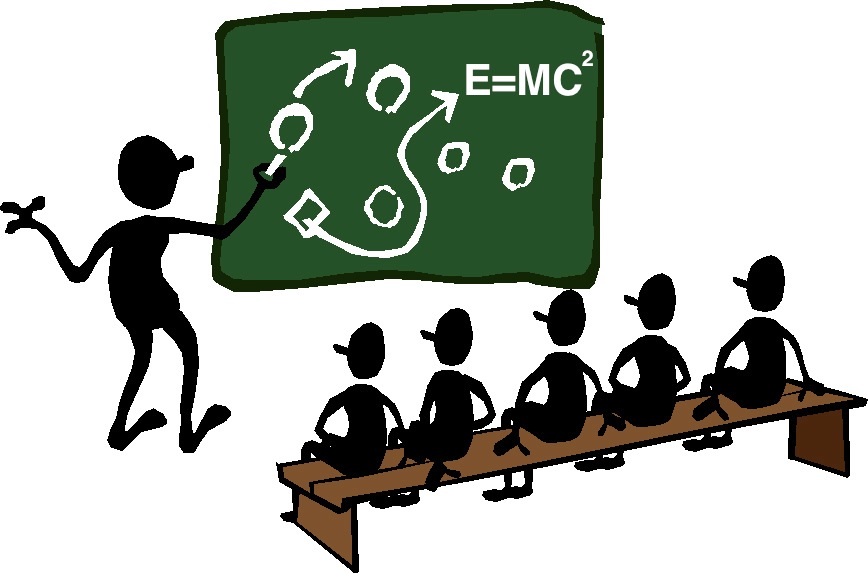 mcfadro@boe.richmond.k12.ga.us
Find me on Remind
School Number 706-737-7288
Daily Schedule
9:20 – 9:55  Planning
9:55- 11:025  7th Grade
11:25- 12:15  Planning/ Lunch
12:15- 1: 45      6th Grade
1:45 – 2:35      Planning
2:35 – 4:05      8th Grade
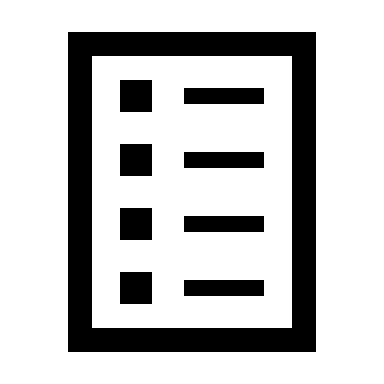 Arrival and Dismissal
Afternoon  Dismissal 
Bus riders will report to bus loading zone
Walkers are dismissed from the bus loading zone where the crossing guard is located
Car Riders pick up time 4:05 p.m.
Morning Arrival
Drop off your child on Dragons Way behind the school
Morning Drop off time for car riders 8:50 A.M.
Early drop off students are unsupervised. Please remain with your child until 8:50 A.M. when teachers report for duty.
CHECKOUT MY WEBSITE TO VIEW THE FOLLOWING INFORMATION
Week At A Glance (WAG)
Class Syllabus/Supply List
Resources
Additional Information
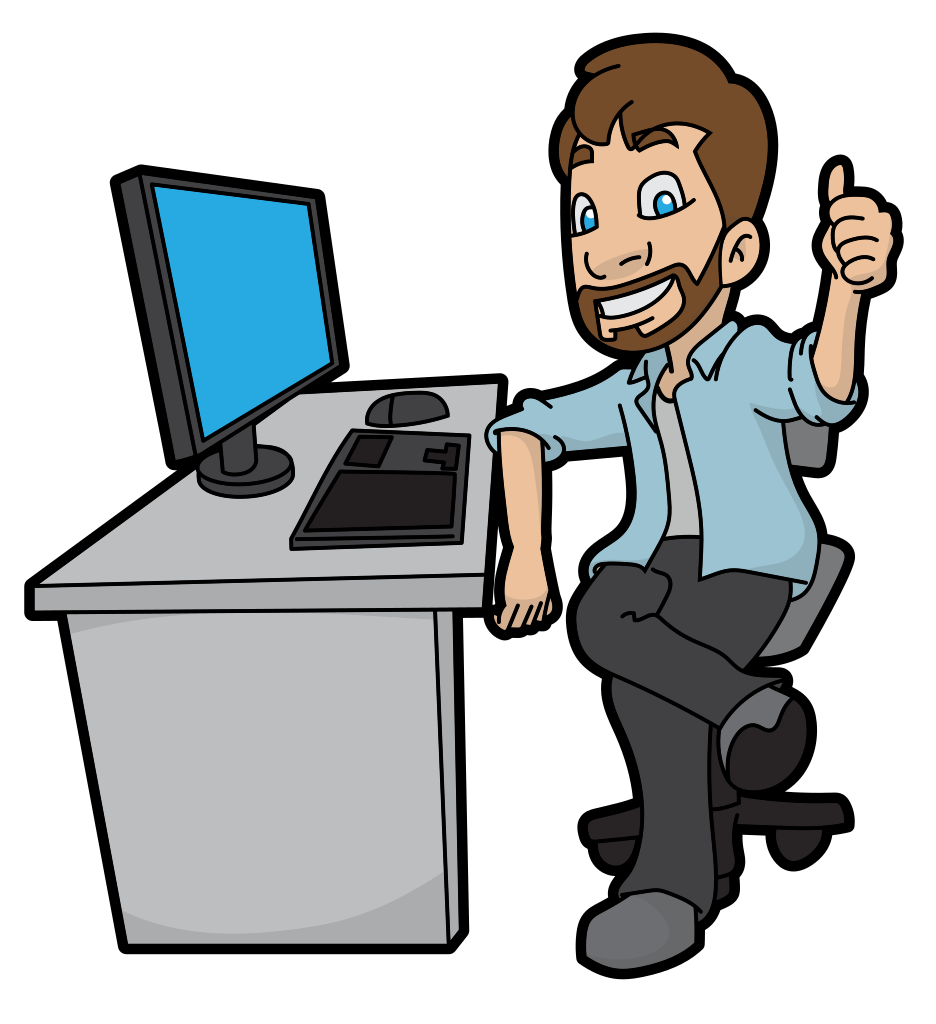 RCSS Learning Platform and Canvas
New to the Richmond County 
Go to rcboe.org
Click Student
Click Launch Pad
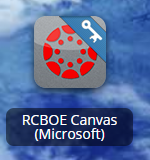 Watch logging into Canvas as a student. 

https://rcboe.instructuremedia.com/embed/048204ea-777e-4c04-9fc0-357111372c96
Your child will login through Launch Pad to access RCBOE Canvas.
Click link to watch Tutorial Video 
https://www.rcboe.org/Domain/16265
THANK YOU FOR VISITING JOHN M. TUTT MIDDLE SCHOOL
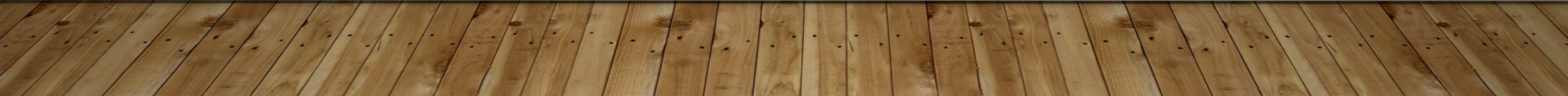 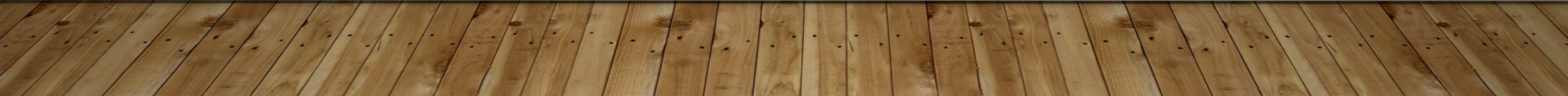